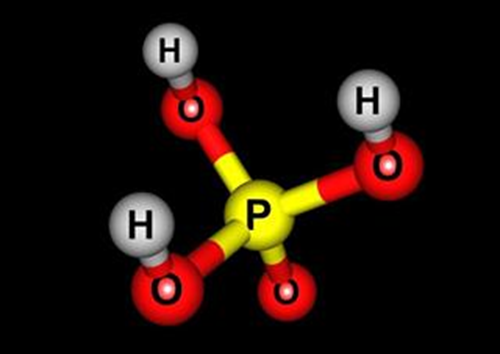 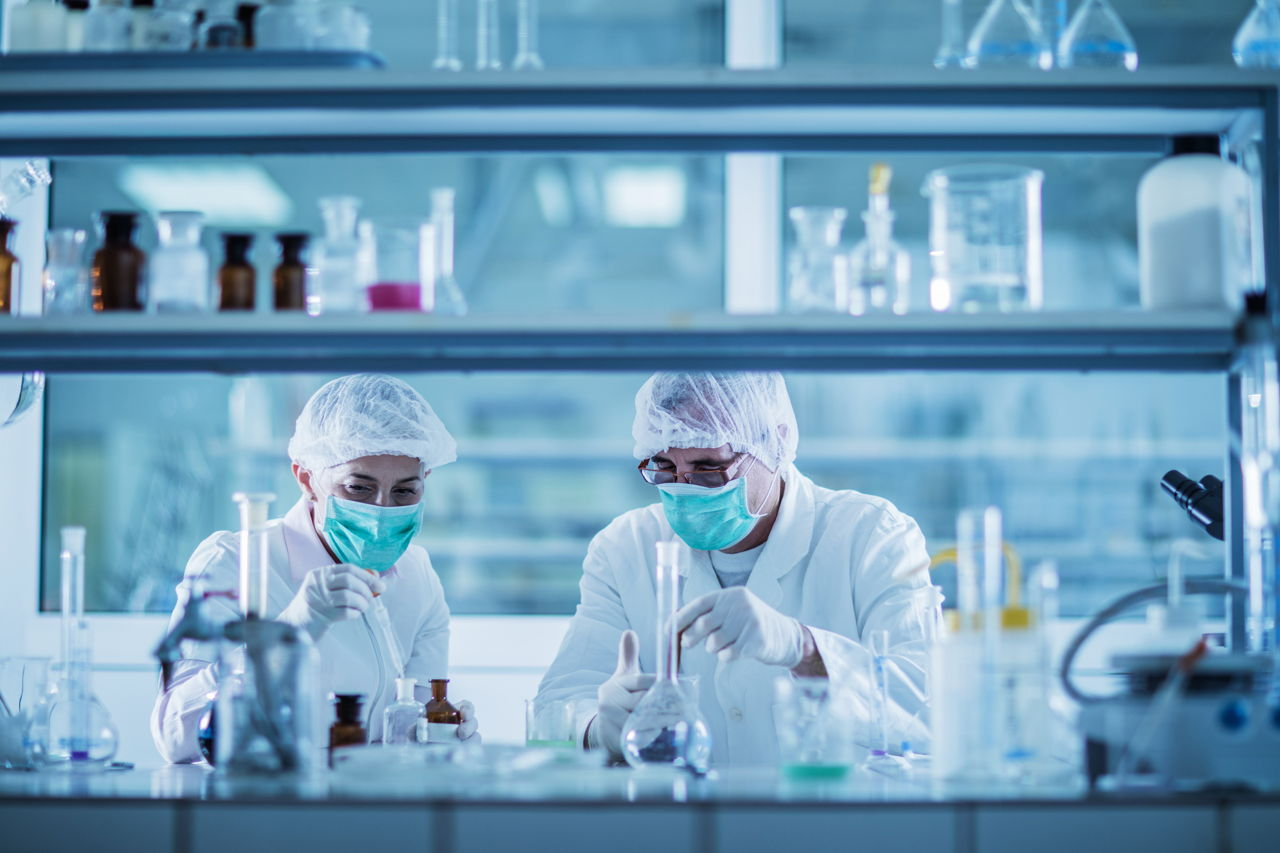 AXIT PHOTPHORIC
Muối photphat
Cấu tạo phân tử
Tính chất vật lí
Tính tan
AXIT PHOTPHORIC
MUỐI PHOTPHAT
Tính chất hóa học
Nhận biết
Điều chế
Ứng dụng
CẤU TẠO PHÂN TỬ
AXIT PHOTPHORIC
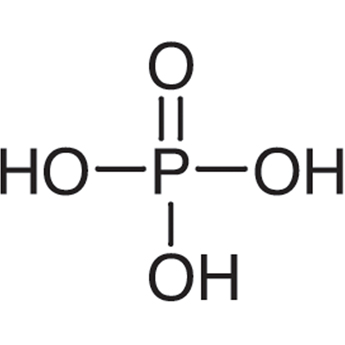 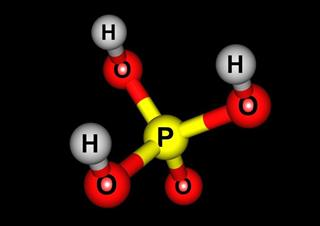 +5
Trong H3PO4, P ở mức oxi hóa cao nhất +5
TÍNH CHẤT VẬT LÍ
AXIT PHOTPHORIC
- Chất tinh thể trong suốt, nóng chảy ở 42,5oC, dễ chảy rữa, tan trong nước với mọi tỉ lệ.
- Axit H3PO4 thường ở dạng dung dịch đặc sánh, không màu, nồng độ 85%.
TÍNH CHẤT HÓA HỌC
AXIT PHOTPHORIC
Là axit 3 nấc, độ mạnh trung bình, có đầy đủ tính chất chung của axit.
1. Phân li trong nước:
theo từng nấc
Nấc 1:
dihidrophotphat
Nấc 2:
H3PO4            H+ + H2PO4-
H2PO4-             H+ + HPO42-
HPO42-            H+ + PO43-
hidrophotphat
Nấc 3:
photphat
2. Phản ứng với dd kiềm:
tùy vào lượng chất tác dụng mà sinh ra muối axit hoặc muối trung hòa hoặc hỗn hợp các muối đó.
TÍNH CHẤT HÓA HỌC
AXIT PHOTPHORIC
2. Phản ứng với dd kiềm:
Tùy vào lượng chất tác dụng mà sinh ra muối axit hoặc muối trung hòa hoặc hỗn hợp các muối đó.
Vậy khi:
H3PO4 + NaOH  NaH2PO4 + H2O
1
2
3
Ion:
H3PO4 + OH-  H2PO4- + H2O
H3PO4 + 2NaOH  Na2HPO4 + 2H2O
muối nấc 1 và H3PO4 dư
2 muối nấc 2 và 3
2 muối nấc 1 và 2
muối nấc 3 và baz dư
Ion:
H3PO4 + 2OH-  HPO42- + 2H2O
H2PO4-
HPO42-
PO43-
H3PO4 + 3NaOH  Na3PO4 + 3H2O
Ion:
H3PO4 + 3OH-  PO43- + 3H2O
3. P trong H3PO4 ở mức oxh cao nhất +5 nhưng H3PO4 không có tính oxi hóa
ĐIỀU CHẾ
AXIT PHOTPHORIC
1. Trong phòng thí nghiệm:
to
to
to
P + 5HNO3đặc  H3PO4 + 5NO2 + H2O
Ca3(PO4)2 + 3H2SO4đặc  2H3PO4 + 3CaSO4↓
4P + 5O2  2P2O5
2. Trong công nghiệp:
Từ quặng photphorit hoặc quặng apatit
Lọc bỏ kết tủa, thu H3PO4
Sản xuất H3PO4 tinh khiết và nồng độ cao hơn:
P
H3PO4
P2O5
P2O5 + 3H2O  2H3PO4
ỨNG DỤNG
AXIT PHOTPHORIC
Phần lớn H3PO4 dùng điều chế muối photphat, sản xuất phân lân, hợp chất cơ photpho (làm thuốc trừ sâu,..)
H3PO4 tinh khiết dùng trong công nghiệp dược phẩm.
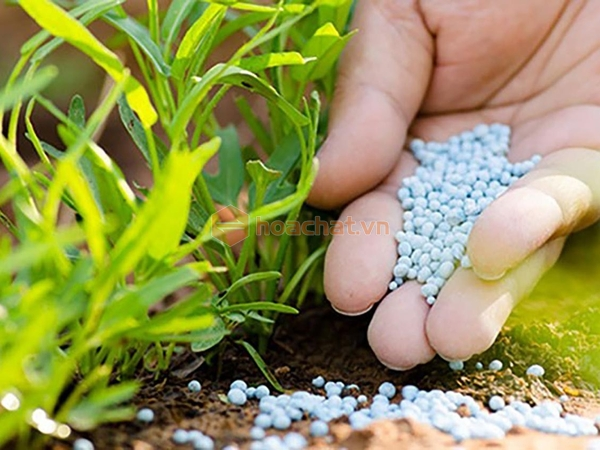 ĐỊNH NGHĨA - PHÂN LOẠI
MUỐI PHOTPHAT
Muối photphat là muối của axit photphoric.
Có 3 loại tương ứng với 3 nấc của axit H3PO4:
chứa ion H2PO4-
Muối nấc 1: muối dihidrophotphat
NaH2PO4, NH4H2PO4, Ca(H2PO4)2,…
chứa ion HPO42-
Muối nấc 2: muối hidrophotphat
Na2HPO4, (NH4)2HPO4, CaHPO4,…
Muối nấc 3: muối photphat
chứa ion PO43-
Na3PO4, (NH4)3PO4, Ca3(PO4)2,…
TÍNH TAN
MUỐI PHOTPHAT
Muối nấc 1
Muối nấc 2
Muối nấc 3
K+, Na+, NH4+
tan
tan
tan
Ít tan hoặc không tan
tan
Các kloai khác
NHẬN BIẾT ION PHOTPHAT
MUỐI PHOTPHAT
Dùng dung dịch chứa Ag+ (AgNO3).
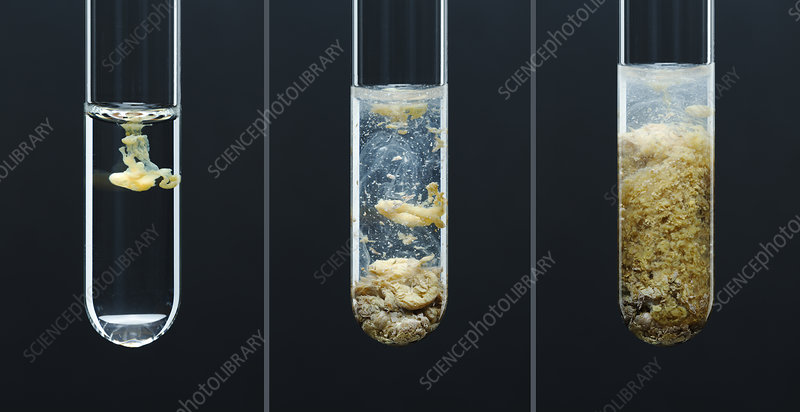 Hiện tượng: xuất hiện kết tủa vàng Ag3PO4
Na3PO4 + 3AgNO3  Ag3PO4↓ + 3NaNO3
PO43- + 3Ag+  Ag3PO4↓
Chú ý Ag3PO4 có khả năng tan được trong dd HNO3 loãng, nên
X
H3PO4 + 3AgNO3 
CỦNG CỐ
VIẾT PTPỨ THEO TÍNH CHẤT HÓA HỌC
1. Viết phương trình phản ứng theo sơ đồ sau
Ca3(PO4)2 P P2O5 H3PO4 NaH2PO4 Na2HPO4 Na3PO4
Ca3(PO4)2 + 3SiO2 + 5C            3CaSiO3 + 5CO + 2P
4P + 5O2dư             2P2O5
P2O5 + 3H2O                 2H3PO4
H3PO4 + NaOH              NaH2PO4 + H2O
NaH2PO4 + NaOH              Na2HPO4 + H2O
Na2HPO4 + NaOH              Na3PO4 + H2O
to
1200o
CỦNG CỐ
VIẾT PTPỨ THEO TÍNH CHẤT HÓA HỌC
2. Viết phương trình phản ứng theo sơ đồ sau
+ HCl
+ Ca
to
+ O2
to
P     (B)     (C)     P2O5
2P + 3Ca              Ca3P2
Ca3P2 + 6HCl             3CaCl2 + 2PH3
2PH3 + 4O2                    P2O5 + 3H2O
to
to
CỦNG CỐ
VIẾT PTPỨ DẠNG PHÂN TỬ VÀ ION
3. Viết phương trình hóa học dạng phân tử và dạng ion rút gọn của các phản ứng xảy ra giữa các  chất sau (nếu có)
a. bari clorua và natri photphat 
b. axit photphoric (1mol) và canxi hidroxit (1mol) 
c. axit photphoric và amoniac	      
d. canxi hidroxit và canxi dihidrophotphat
3Ca2+ + 4OH- + 2H2PO4-         Ca3(PO4)2↓ + 4H2O
a. 3BaCl2 + 2Na3PO4        Ba3(PO4)2↓ + 6NaCl
b. H3PO4 + Ca(OH)2          CaHPO4↓ + 2H2O
d. 2Ca(OH)2 + Ca(H2PO4)2         Ca3(PO4)2↓ + 4H2O
H3PO4 + Ca2+ + 2OH-          CaHPO4↓ + 2H2O
H3PO4 + 3NH3          3NH4+ + PO43-
3Ba2+ + 2PO43-         Ba3(PO4)2
c. H3PO4 + 3NH3          (NH4)3PO4
TOÁN H3PO4 VỚI DUNG DỊCH KIỀM
CỦNG CỐ
4. Rót dung dịch chứa 11,76 gam H3PO4 vào dung dịch chứa 16,8 gam KOH. Tính khối lượng muối thu được khi cô cạn dung dịch thu được sau phản ứng.
K2HPO4
(a mol)
Ta có:
2a + 3b = 0,3
a = 0,06 ; b=0,06
a + b = 0,12
K3PO4
(b mol)